Разложение света
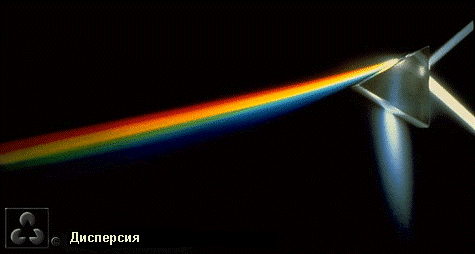 Автор: Александрова Н.В. преподаватель физики,
ГБОУ СП СПО «ПКТиМ» г. Балаково Саратовской области
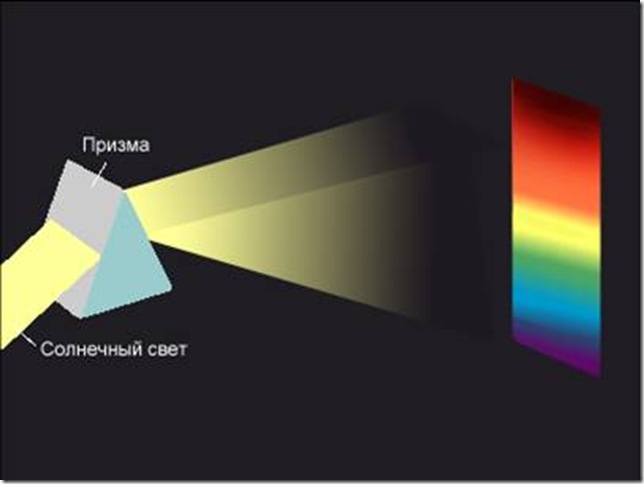 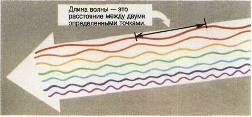 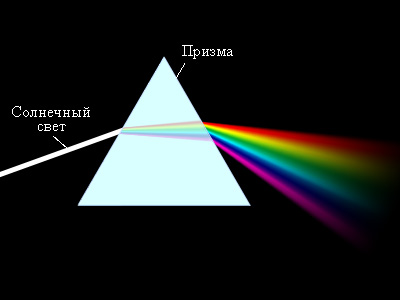 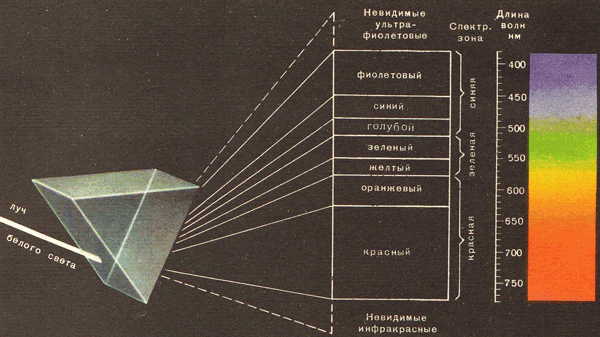 Каждый —
  
  Охотник — 
   
   Желает — 

    Знать — 

    Где — 

   Сидит —

    Фазан —
Цветовой треугольник
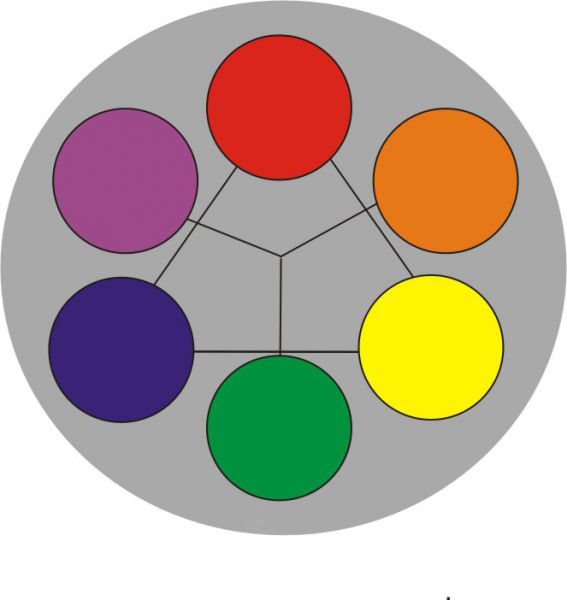 Основные и дополнительные цвета
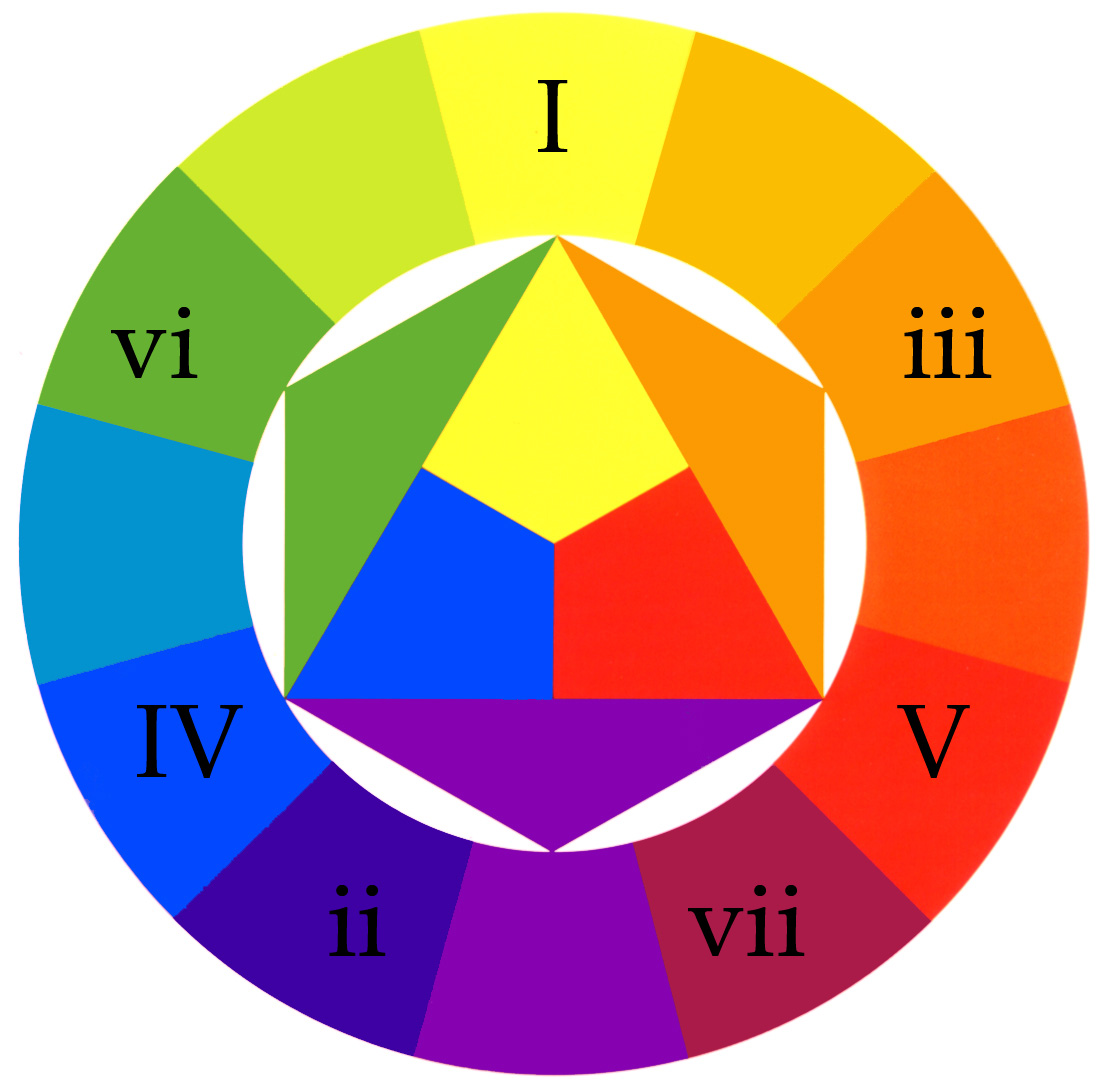 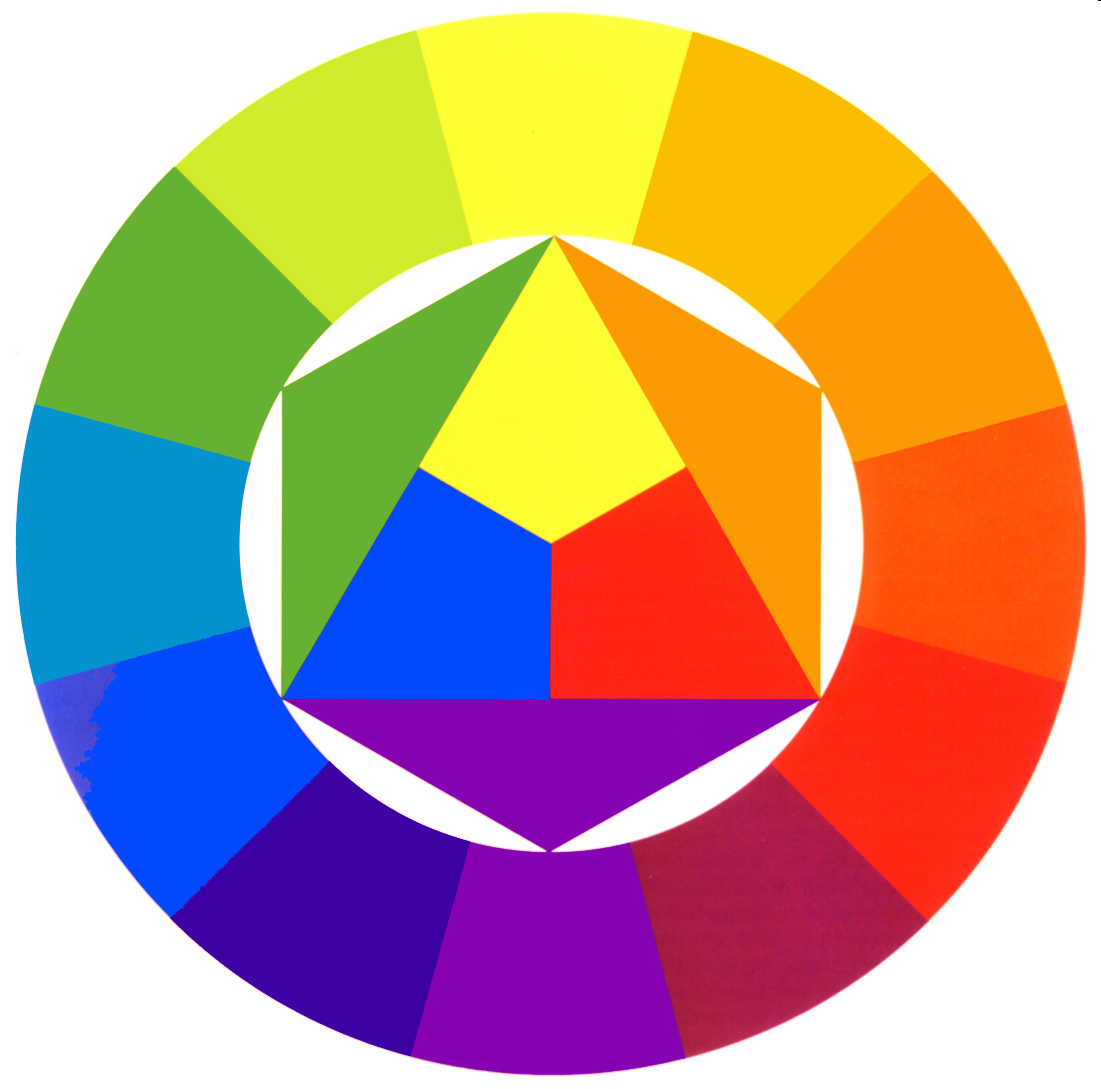 Оптическое смешение
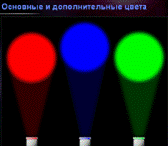 Смешение цветов
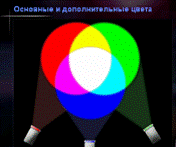 Смешение красок
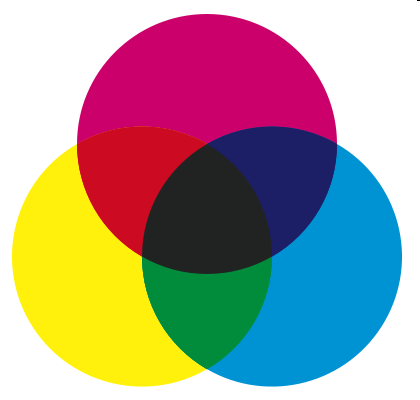 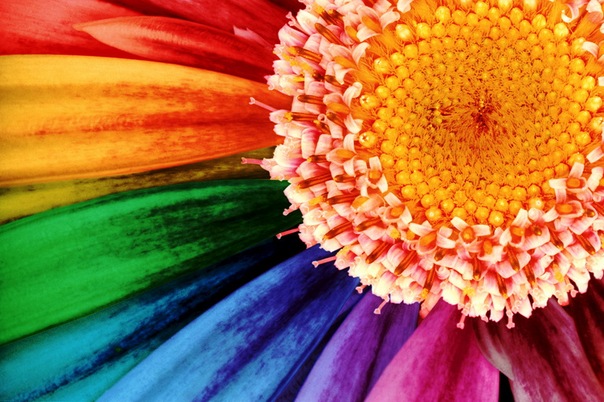 Интернет - ресурсы
http://festival.1september.ru/articles/534726/
http://rutracker.org/forum/viewtopic.php?t=507879
http://www.az-print.com/index.shtml?FAQ&Heidelberg/index
http://lifeglobe.net/blogs/details?id=462
http://images.yandex.ru/